MISSOURI 911 SERVICE BOARD
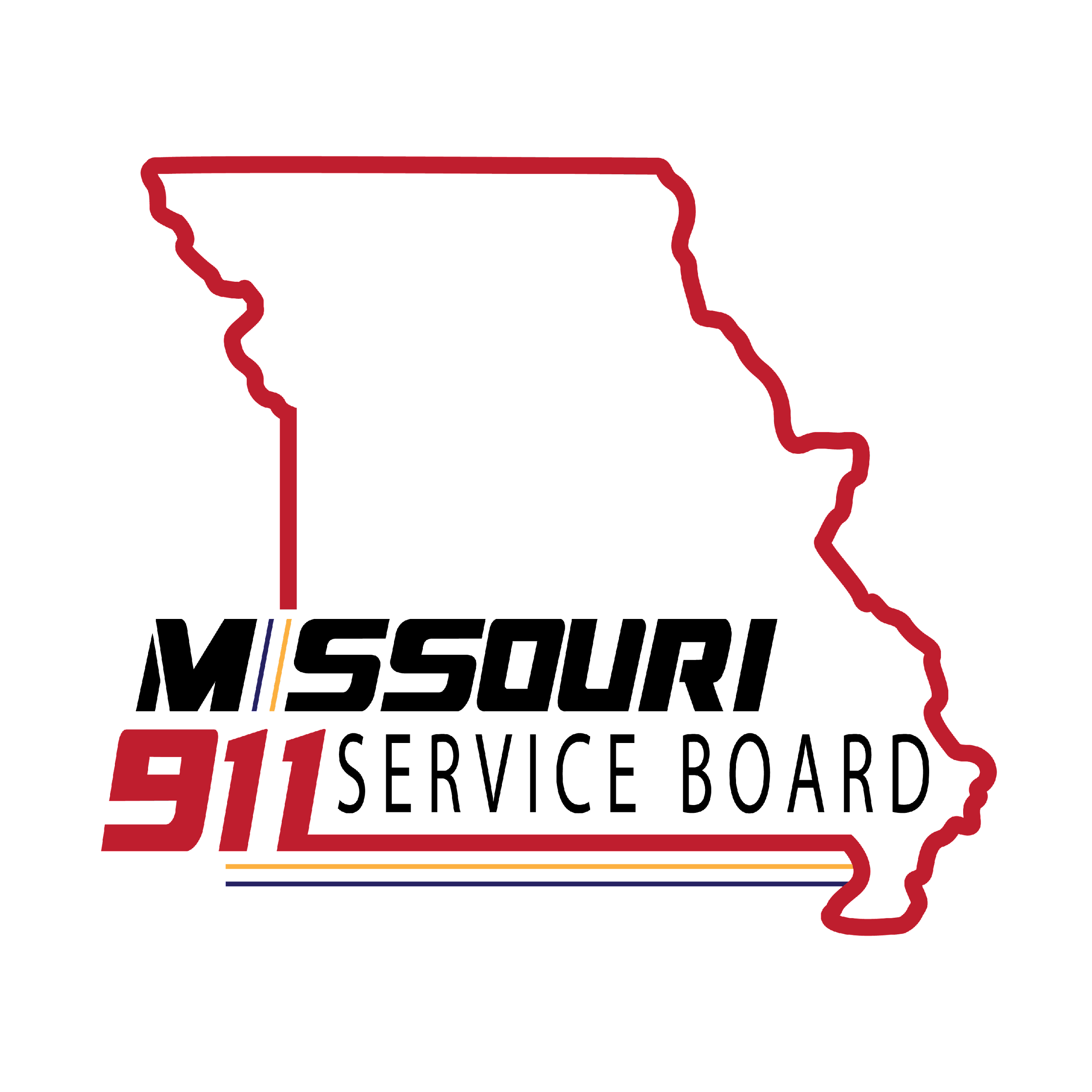 ARPA 2023 NG911 Funding Cycle
Frequently Asked Questions
www.missouri911.org
[Speaker Notes: Brian - Introductions


Zoom Webinar Instructions 

Upon entry to the Zoom meeting, all participants are muted. 
There will be a Question and Answer session at the end of the presentation. We will be answering questions at that time. 
You can submit questions as we go on the chat feature on the right. You can also wait until the Q&A Session and we can take people off of mute]
FAQs on NG Grants
Q: Is there a funding cap request per jurisdiction or per project? 

A: No, the previous cap of $250,000 has been removed to provide the Board flexibility to approve necessary projects that align with the Board’s statutory Roles and Responsibilities. However, projects will be scored and evaluated based on cost efficiency and improved 911 service.
FAQs on NG Grants
Q: Are applicants required to provide a match for proposed projects?

A: Projects for this cycle require a 10% match. Applicants must include a commitment to provide a 10% match in the form of hard dollars or in kind. Waiver of a match requirement will be determined on a case-by-case basis.
FAQs on NG Grants
Q: When do grant funded projects need to be completed? 

A: Applications must demonstrate that project implementation activities will begin promptly after award notification and a project agreement has been executed. The project must be able to be completed within one year of the date the project agreement is executed. An approved applicants’ 911 entity may request an extension of the project completion deadline of up to six (6) months. Extension requests must be received by the Board at least forty-five (45) calendar days before the expiration of the most current project completion deadline. Second and subsequent extension requests will be granted only in limited circumstances. All funds must be obligated by December 31, 2024, and all projects must be completed and project funds expended by December 31, 2026.
FAQs on NG Grants
Q: How do I know if my county has NG911 GIS data?

A: If you participated in the Missouri NG911 GIS Project and Gap Analysis, you can check your status in the GIS Gap Analysis Report. The report analyzed GIS data against the Missouri NG911 Standard and provides a measure of completeness. You should also contact sources in your county to determine if improvements in GIS data have been achieved since the report was published in 2021. Other sources within your county might include your county assessor, planning department, rural addressing, or many counties contract with an outside GIS vendor.
FAQs on NG Grants
Q: I do not have NG911 GIS data, and the Board’s data remediation grant is not yet open, can I still submit my ARPA 2023 NG911 Grant application?

A: Yes, we encourage you to submit your application even without GIS included. When the GIS data remediation grant process opens, make sure to apply.
FAQs on NG Grants
Q: Can I receive funding for five years of services and maintenance? 

A: Yes, if a vendor provides services and maintenance for a set timeframe as part of their initial contract, that can be used in the application.
FAQs on NG Grants
Q: How will funds be disbursed?

A: Once a grant application has been awarded and project agreement signed, invoices are received from the vendor, they will be sent to the Board. The Board will then review the invoices to ensure they fall within the grant agreement for your jurisdiction. The Board will then submit invoices for payment to Missouri’s state ARPA portal. The vendor will be paid directly from the state of Missouri. Local jurisdictions and the Board will not receive ARPA funds directly.
FAQs on NG Grants
Q: I am not interested in consolidation, can I still apply for a grant or loan?

A: Of course, but priority is given to applications that meet the funding objectives which includes consolidation and shared services between multiple PSAP’s, among other service level improvements. Virtual consolidation is the preferred option for many PSAPs. This involves being unified or connected by a common platform (hardware, software, and applications), regardless of location. The Board has technical experts to help facilitate conversations between you and nearby PSAPs if you are interested in learning more about shared services.
FAQs on NG Grants
Q: Can you apply for a grant to help support the maintenance of existing systems?

A: Statutorily, the Board can only approve projects which promote consolidation or improve existing services (increasing service level, adding text-to-911, mapping, EMD, etc.).
FAQs on NG Grants
Q: Can you apply for a grant to replace existing 911 equipment?

A: You may make the request grant funding to replace existing equipment, but priority is given to applications that meet the “program award priority areas,” which prioritizes buying new equipment versus replacement of existing equipment.
FAQs on NG Grants
Q: Can you apply for a grant to fund radios?

A: You may make the request, but please note the board makes additional considerations for projects with outcomes focused on call-taking and location.
FAQs on NG Grants
Q: Can you apply for a grant to fund consolidation consulting services?

A: No, the Board has employed an NG911 Implementation Manager and an NG911 consultant to assist in developing improvement projects. To access those services, contact Scott Cason.
FAQs on NG Grants
Q: If we are submitting a Joint Application with 2 or more counties, does each Applicant need signatures?

A: Yes, an eligible signer for each Applicant county will be required to sign in order for the application to be considered.
FAQs on NG Grants
Q: If my 911 provides services for multiple counties, does that automatically mean that I need to complete a joint application?

A: No - a joint application is only in instances where other counties would be considered applicants - typically this would mean you are consolidating or entering into some sort of shared purchasing agreement.
FAQs on NG Grants
Q: How do I know my 911 service level? 

A: Check the Phase map on the Board’s website for our latest record of your service level.
FAQs on NG Grants
Q: What are 40 hour minimum training requirements for telecommunicators? 

A: According to RSMo 650.340, statutorily required training states initial training requirements for telecommunicator first responders who answer 911 calls that come to public safety answering points shall be as follows:
(1)  Police telecommunicator first responder, 16 hours;
(2)  Fire telecommunicator first responder, 16 hours;
(3)  Emergency medical services telecommunicator first responder, 16 hours;
(4)  Joint communication center telecommunicator first responder, 40 hours.
All persons employed as a telecommunicator first responder in this state shall be required to complete ongoing training so long as such person engages in the occupation as a telecommunicator first responder.  Such persons shall complete at least twenty-four hours of ongoing training every three years by such persons or organizations as provided in subsection 6 of this section.
FAQs on NG Grants
Q:  Where do I get required training? 

A: You will need to arrange a training with a Board-approved provider and include training in your project proposal in order for a project to be funded. You can view providers on the Board’s webpage.
FAQs on NG Grants
Q:  What is EMD?

A: EMD is Emergency Medical Dispatch which is a systematic program of handling medical calls and providing medical pre-arrival instruction for assistance. EMD protocol providers include, but are not limited to include International Academies of Emergency Dispatch, PowerPhone and King County, APCO Intellicom.
FAQs on NG Grants
Q:  Can I apply for a grant to pay for new logging recording systems?

A: Yes, if equipment is NG911 compliant.
FAQs on NG Grants
Q:  Who can I contact with additional questions?

A: Send questions by email to the Board at grants@missouri911.org.
FAQs on NG Grants
Q: When will applicants be notified if they have been awarded a grant?

A: Based on the rolling grant period, the Board cannot guarantee a certain response times.
FAQs on NG Grants
Q: Are we going to recommend a core services provider? 

A: The Board will not recommend a specific core services provider. As a part of the overall grant process, all providers were invited to put on a demonstration at a Board sponsored meeting. Recordings of that meeting can be found on the Board’s webpage.
FAQs on NG Grants
Q: Will the Board fully fund proposed grant projects?

A: The Board has discretion to determine the total amount of financial assistance available from the fund, allocate the available amounts between grants and loans, establish any percent of match in local funds required for applications seeking grants, and determine the maximum amount of financial assistance available per application.
FAQs on NG Grants
Q: Does the Board anticipate grants from this cycle will meet all the 911 needs in the state?

A:  No - the Board knows the need will exceed the funding available. Therefore it will prioritize and recommend cost efficiencies of the projects being proposed.
FAQs on NG Grants
Q: I’ve already received proposals from vendors - if they didn’t meet ARPA requirements for posting, can I still include them in my grant proposal?

A:  Vendor proposals that do not meet procedures and rules for ARPA procurement will not be considered when reviewing your proposal.
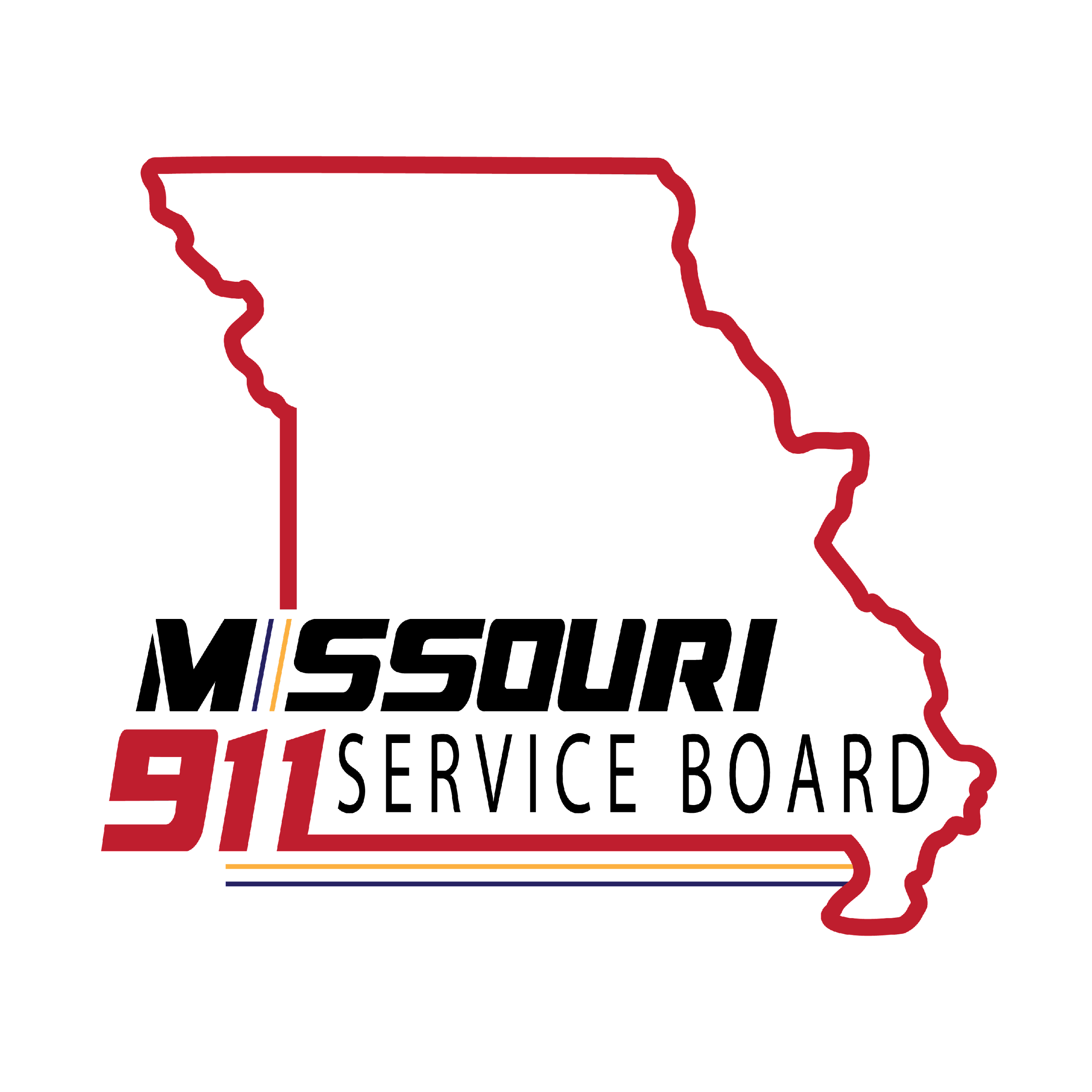 For questions visit: https://www.missouri911.org/grants-and-funding-opportunities
Or email: admin@missouri911.org